DIGITÁLIS JÓLÉT PROGRAM
ELEFAN EGYESÜLET
DIGITALIZÁCIÓ
Meghatározza a mindennapjainkat és a világgazdaság teljesítményét is
SZÜKSÉG VAN A DIGITÁLIS ÁTALAKULÁSRA
CÉL: ESÉLYTEREMTÉS MINDENKI SZÁMÁRA, HOGY FELKÉSZÜLJÖN A DIGITÁLIS VILÁG ŐT ÉRINTŐ ELEMEINEK MEGISMERÉSÉRE
DJP: 2015 VÉGÉN INDULT
ELEMEI:
- DOS: Digitális Oktatási Stratégia
- DES: Magyarország Digitális  Exportfejlesztési Stratégiája
- DSS: Magyarország Digitális Startup Stratégiája
- DGYS: Magyarország Digitális Gyermekvédelmi Stratégiája
DJP: több, mint 20 új fejlesztési program
- pl. : internet-hozzáférés növelése
- infrastruktúra fejlesztése
- teljes magyar oktatási rendszer digitális átalakítása
- egyéb megcélzott területek: sport, agrár, egészségipar-fejlesztés
- digitális Állam (teljes közigazgatás digitalizálása)
PROJEKT CÉLJA:
- ONLINE KORMÁNYZATI,
- KÖZIGAZGATÁSI,
- E-EGÉSZSÉGÜGYI SZOLGÁLTATÁSOK MEGISMERTETÉSE, TERJEDÉSÉNEK ELŐSEGÍTÉSE
SZERVEZET CÉLJA:
A) digitális kompetenciák fejlesztése

B) e-kormányzati portál, ügyfélkapu bemutatása

C) egyéb e-szolgáltatások megismertetése, terjedésének elősegítése
A) Digitális kompetenciák
- IKT eszközök magabiztos használata, kezelése
- Biztonságos internethasználat elemei
- foglalkoztathatóság növelése: meg kell tudni felelni a digitális kor elvárásainak (már minden területen jelen van!)
- pl. álláskeresés
- önéletrajz megírása
- digitális szakmai ismeretek szükségességének bemutatása
- e-learning, blended-learning
B) E-szolgáltatások terjedésének népszerűsítése
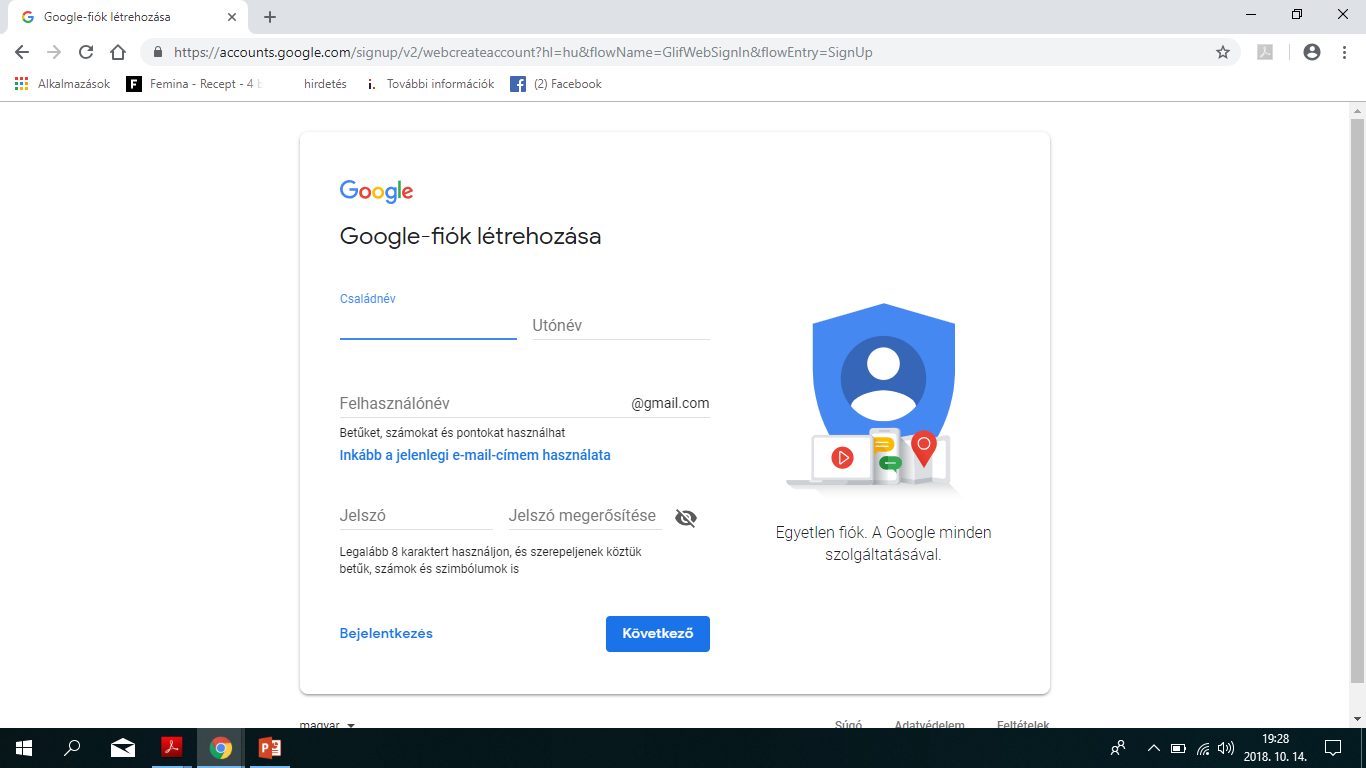 - e-mail használat
E-szolgáltatások népszerűsítése
- kormányzati portál lehetőségeinek, használatának megismerése
www.magyarorszag.hu )
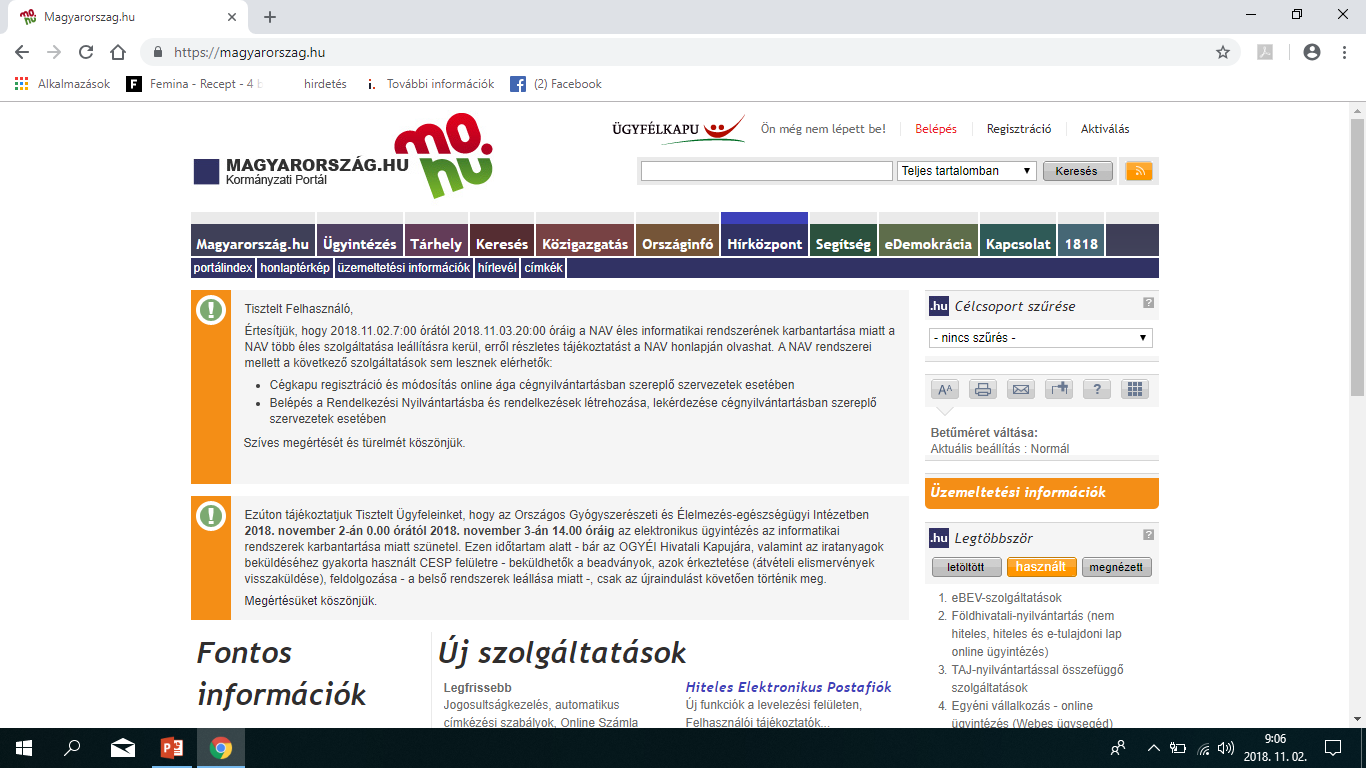 Milyen ügyeket intézhetek a www.magyarorszag.hu internetes portálon?-  Földhivatali- nyilvántartás
TAJ nyilvántartással összefüggő szolgáltatások
Elektronikus adóbevallások
Egyéni vállalkozások online ügyintézése
Erkölcsi bizonyítvány online ügyintézése
E-szolgáltatások népszerűsítése
- e-ügyintézés: különböző szolgáltatók weboldalainak megismerése
www.elmuemasz.hu
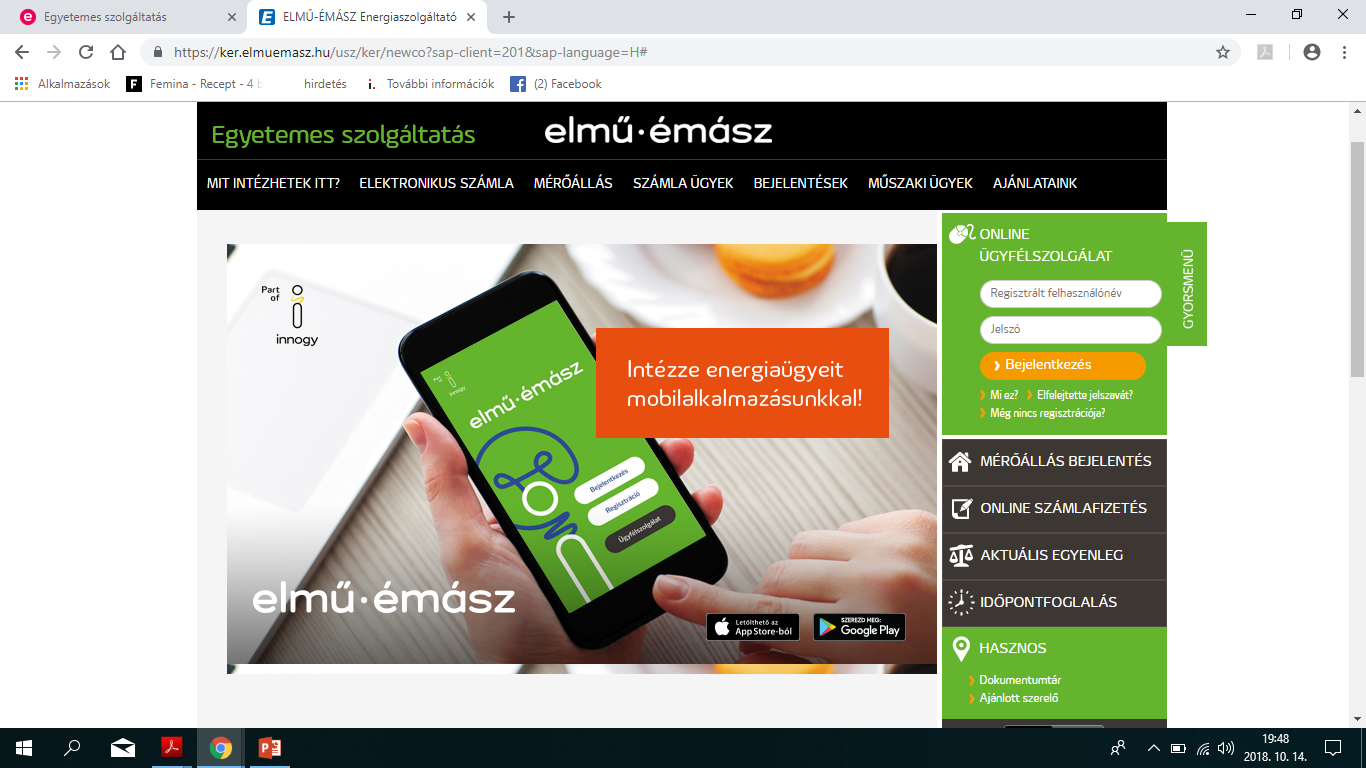 E-szolgáltatások népszerűsítése
www.dijnet.hu
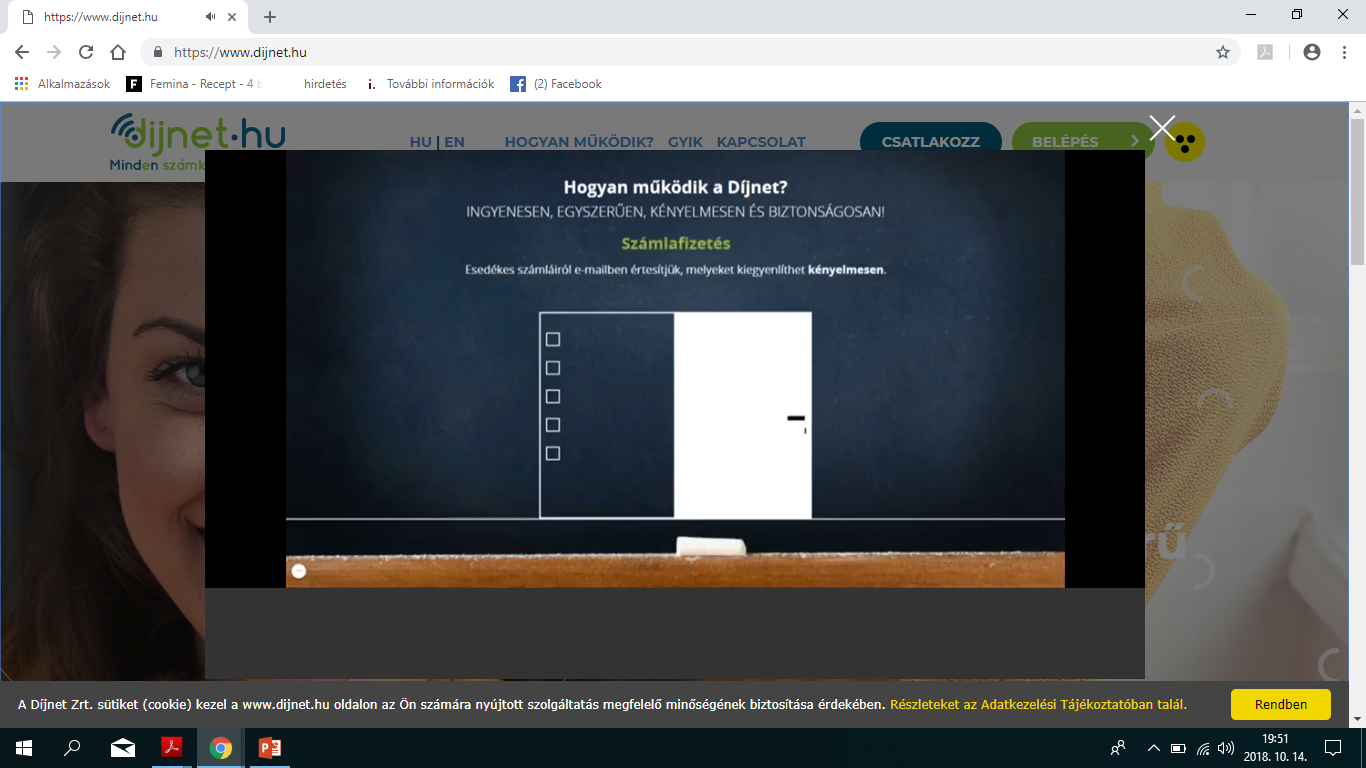 E-szolgáltatások népszerűsítése
www.digi.hu
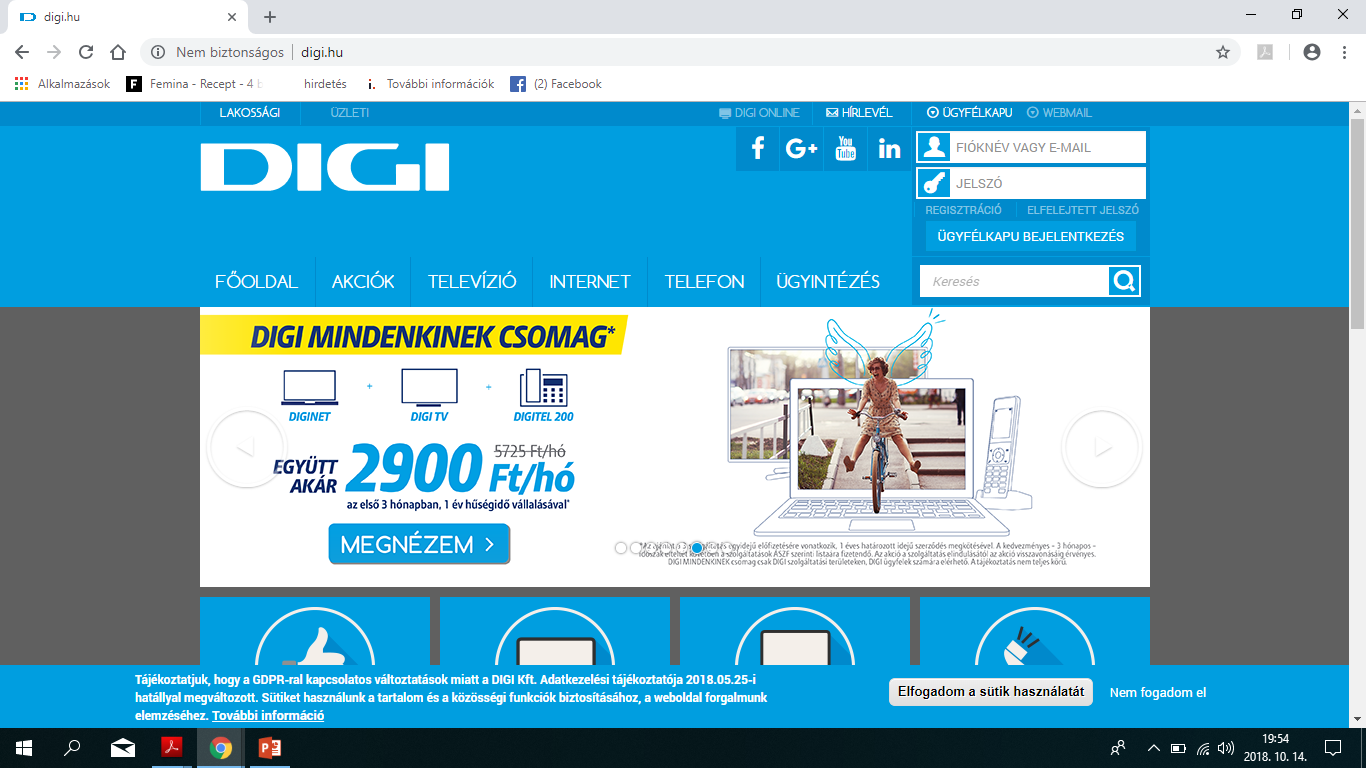 E-szolgáltatások népszerűsítése
- elektronikus számlaigénylés                 környezettudatosság !


E-vásárlás előnyei, hátrányai, tapasztalatai


- internet otthoni használata, közösségi oldalak, fényképek kezelése
Miért van tehát a polgároknak szüksége arra, hogy lépést tartsanak a digitalizálódó világgal?
- e-mail rendszeres használata elengedhetetlen (regisztrációk, értesítések…)
- e-ügyintézés: kevesebb idő, költségkímélő, információkhoz való hozzájutás könnyebb, gyorsabb (  SZJA bevallás, betegéletút, számlatartozás…)
- álláskeresés interneten otthonról

- állásra jelentkezés interneten (e-mail, álláskereső portálok..)

- önéletrajz megírása
esetleges kapcsolattartás távol élő rokonokkal, ismerősökkel
- biztonságos használat és környezettudatosság
KÖSZÖNÖM A FIGYELMET!